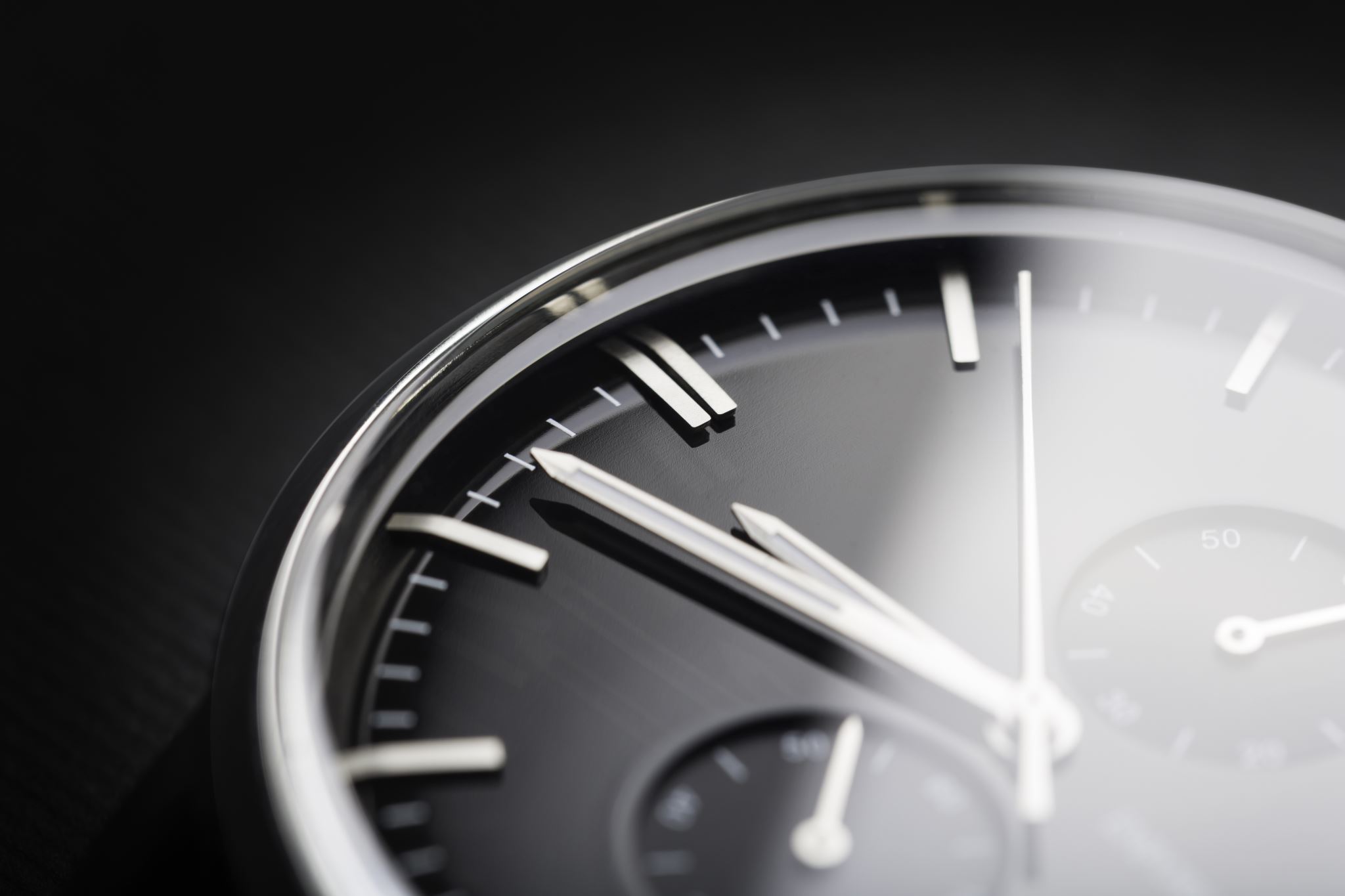 “The Story of an Hour” by Kate Chopin
Dr. Gamze Kati Gumus
AKE 107/ING 109/DING 109 Textual Analysis: Short Story and Prose
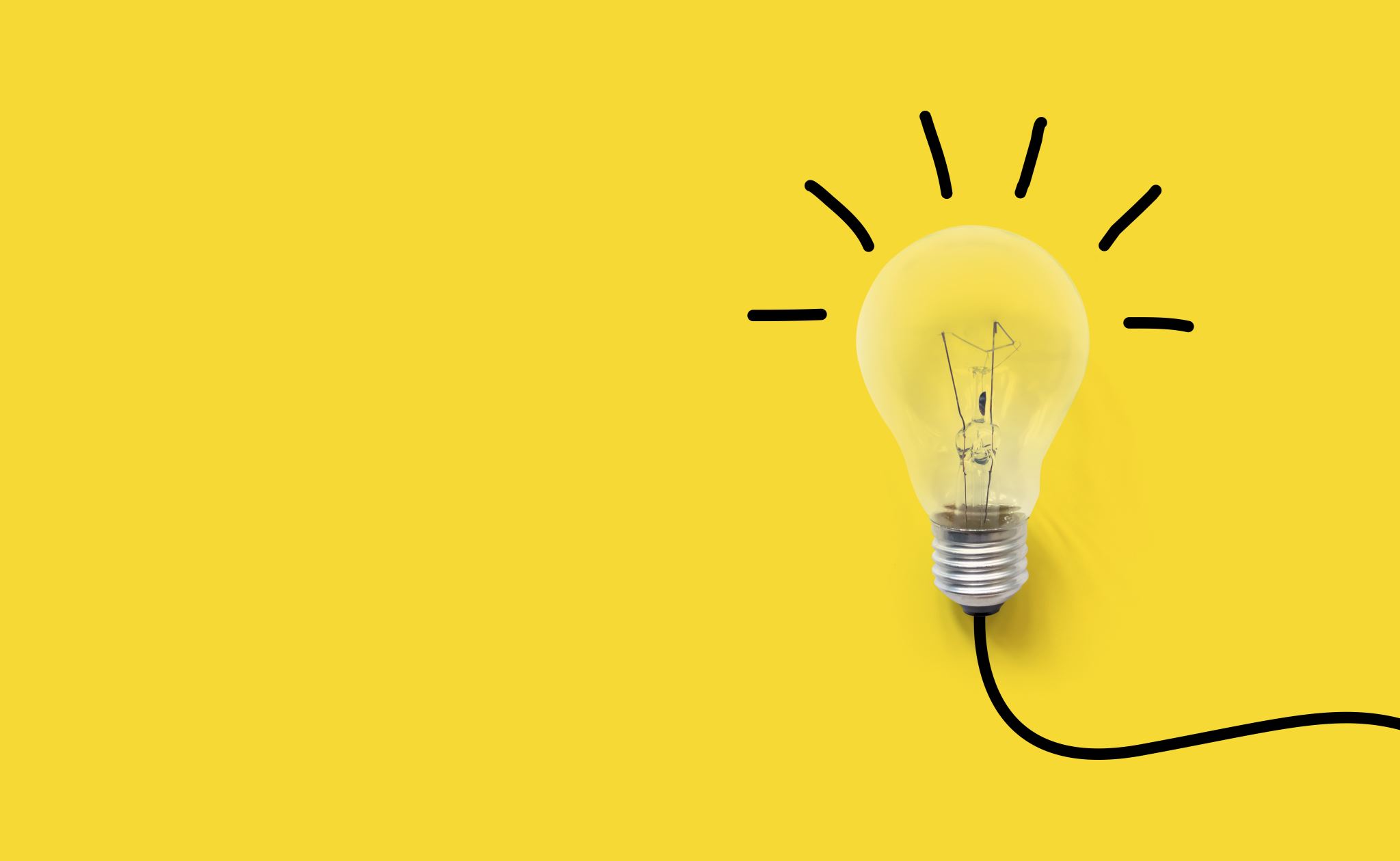 Protomodernist Approach:Technology in “The Story of an Hour”
Protomodernist Approach:Technology in “The Story of an Hour”
The transcontinental railroad was completed in 1869.
The transatlantic cable was completed in 1866, allowing Americans and Europeans to exchange news instantaneously.
Protomodernist Approach:Technology in “The Story of an Hour”
The setting
Themes
Confinement in domestic sphere
Attempt for freeing the self
Patriarchal oppression resulting in death
A Symbolic Chronology
Mrs. Mallard
Shock and mourning
Relief in her alone time
Freedom/Possession
Ownership of her own life
Defying the marital norms of patriarchal society
Enlightenment
Louise
Running riot
Victory
Goddess
Dies
She